STREEKVERBAND DE TIEN
Beelden van de projecten
die financieel worden gesteund
2020
Projecten:
Stichting Mano a Mano
Stichting Hart voor Moldavië
Stichting Tuko Pamoja /  			    		Wim van	den Burg in Kenia
Girls Empowerment Foundation
Stichting Jarikin
Westland4Gambia
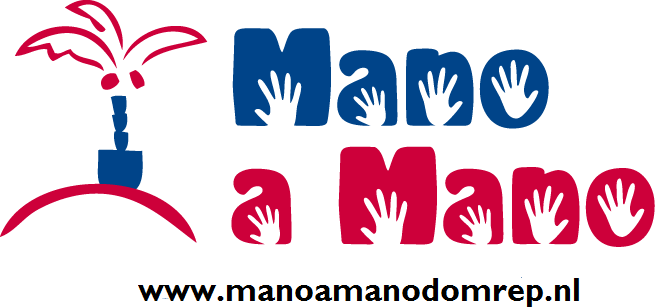 Project:
Stichting 
Mano a Mano

Werkzaam in de
Dominicaanse Republiek
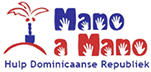 Dit is het oude huis. Met deze mensen wordt een nieuw huis gebouwd.
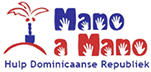 Aan het werk om een nieuw huis van steen en hout te bouwen. Bewoners helpen zelf mee.
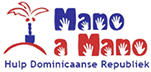 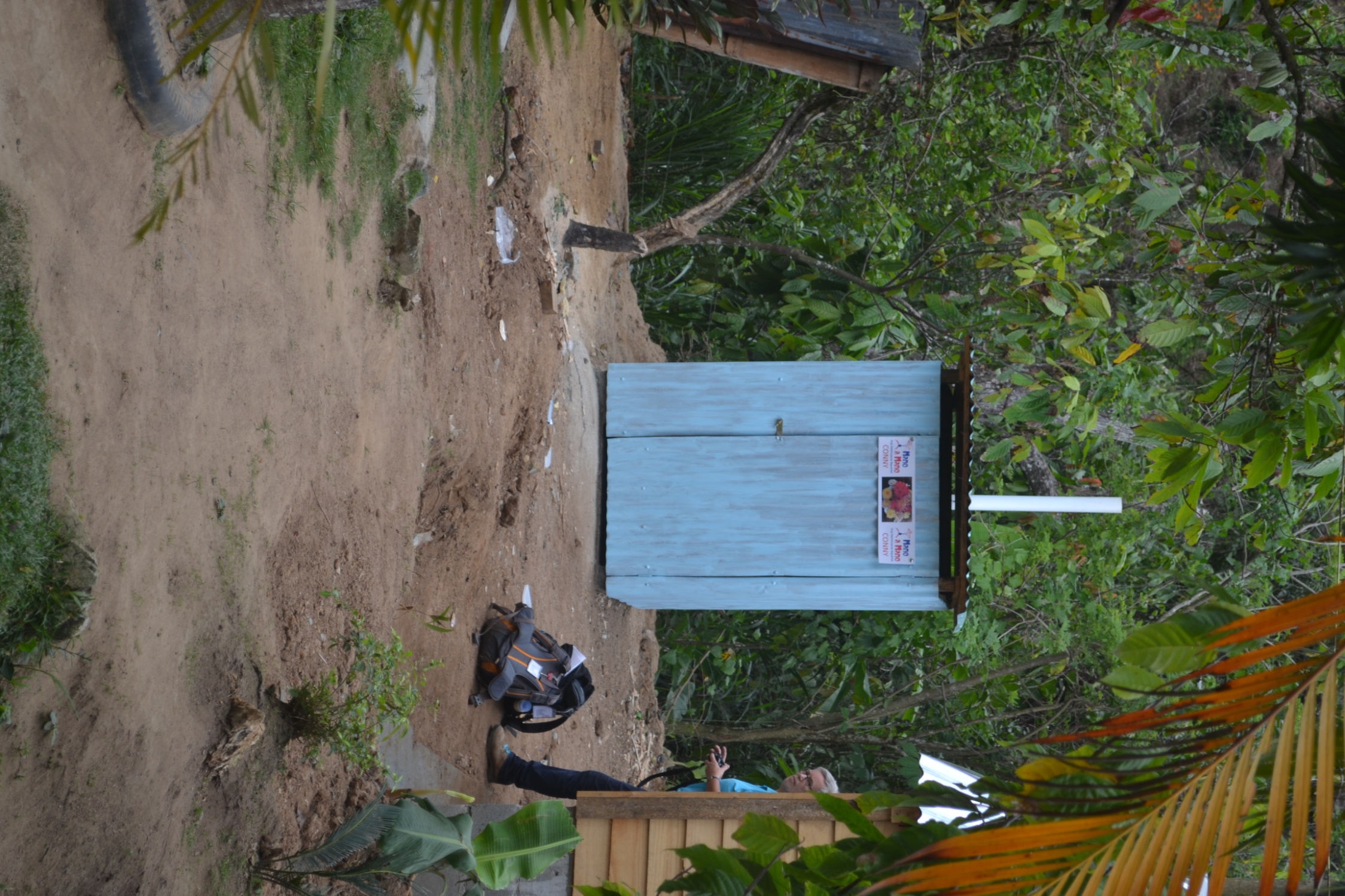 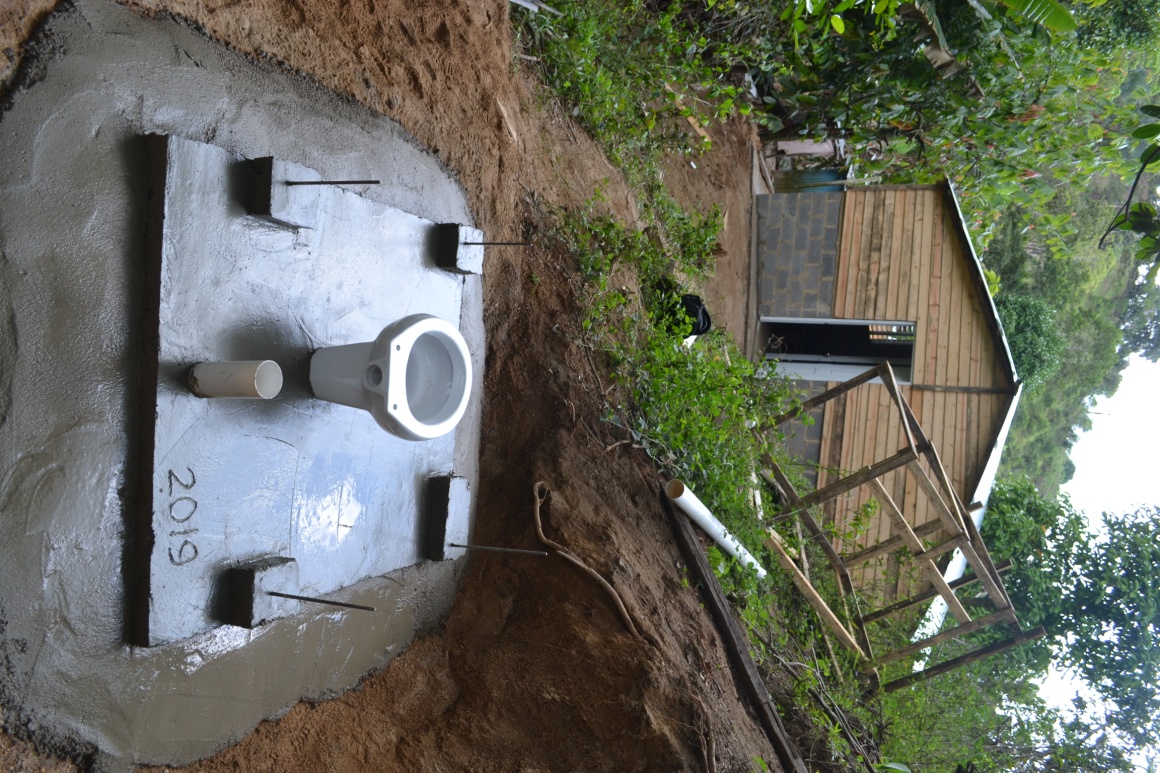 Latrines bouwen. Dat zorgt voor een betere hygiëne.
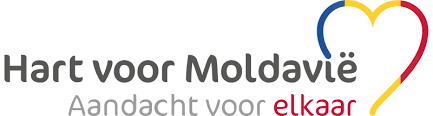 Project:
Stichting 
Hart voor Moldavië
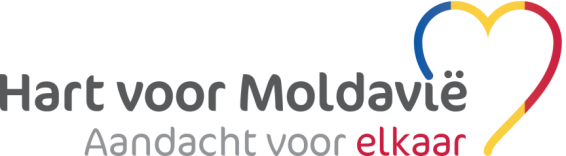 Thuiszorg is iets nieuws in Moldavië. En hard nodig!
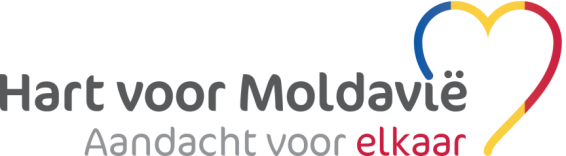 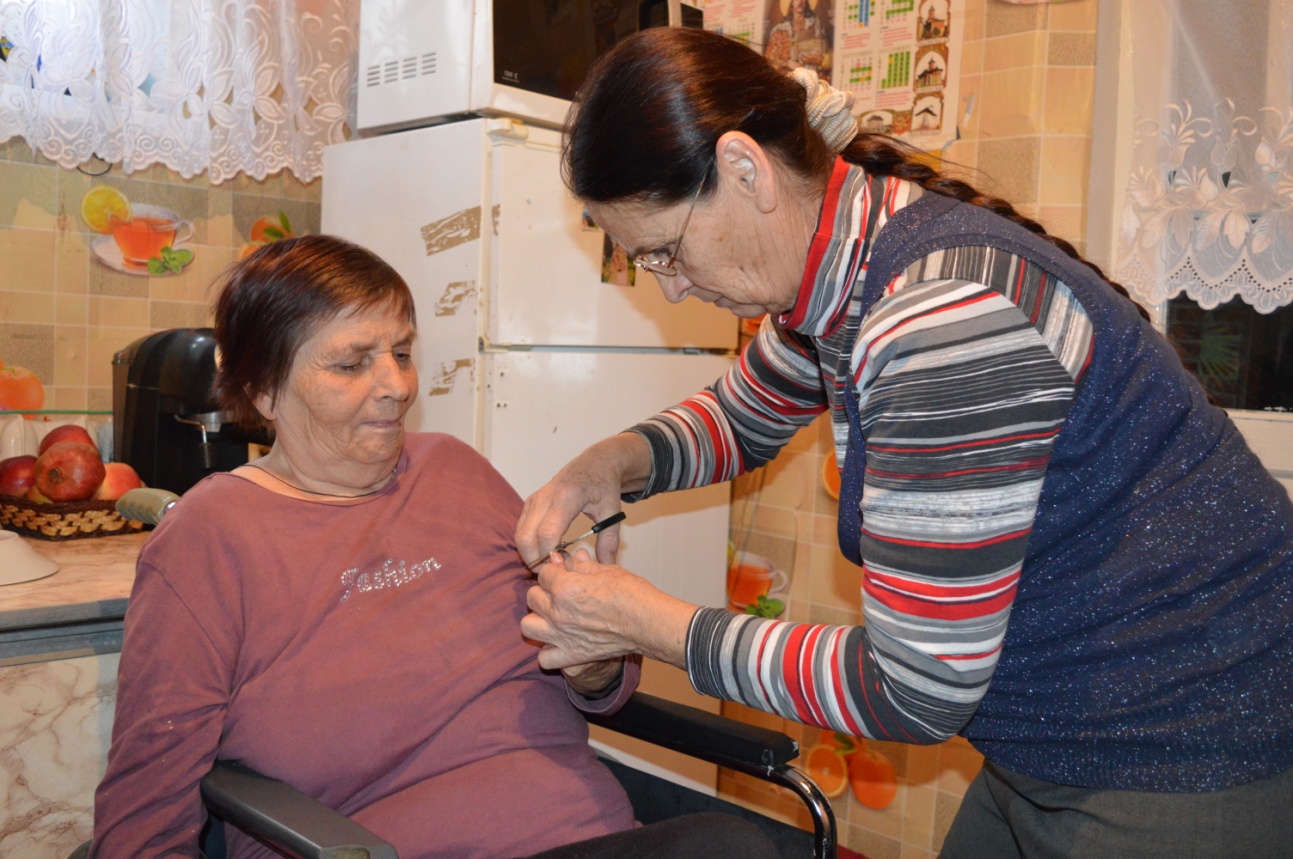 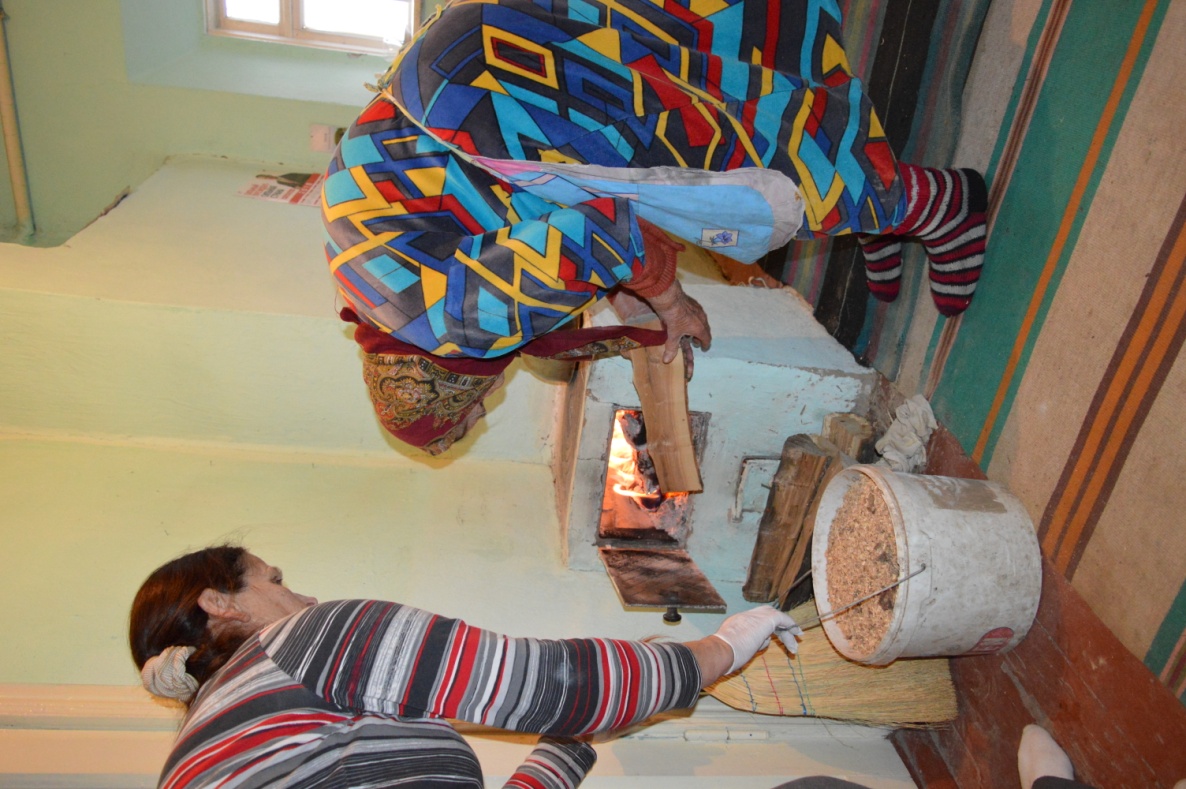 Nagels knippen en wat extra hout op het vuur.
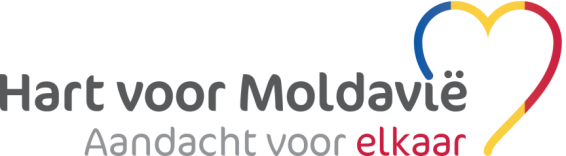 Mensen worden voorzien van hulpmiddelen en andere noodzakelijke goederen.
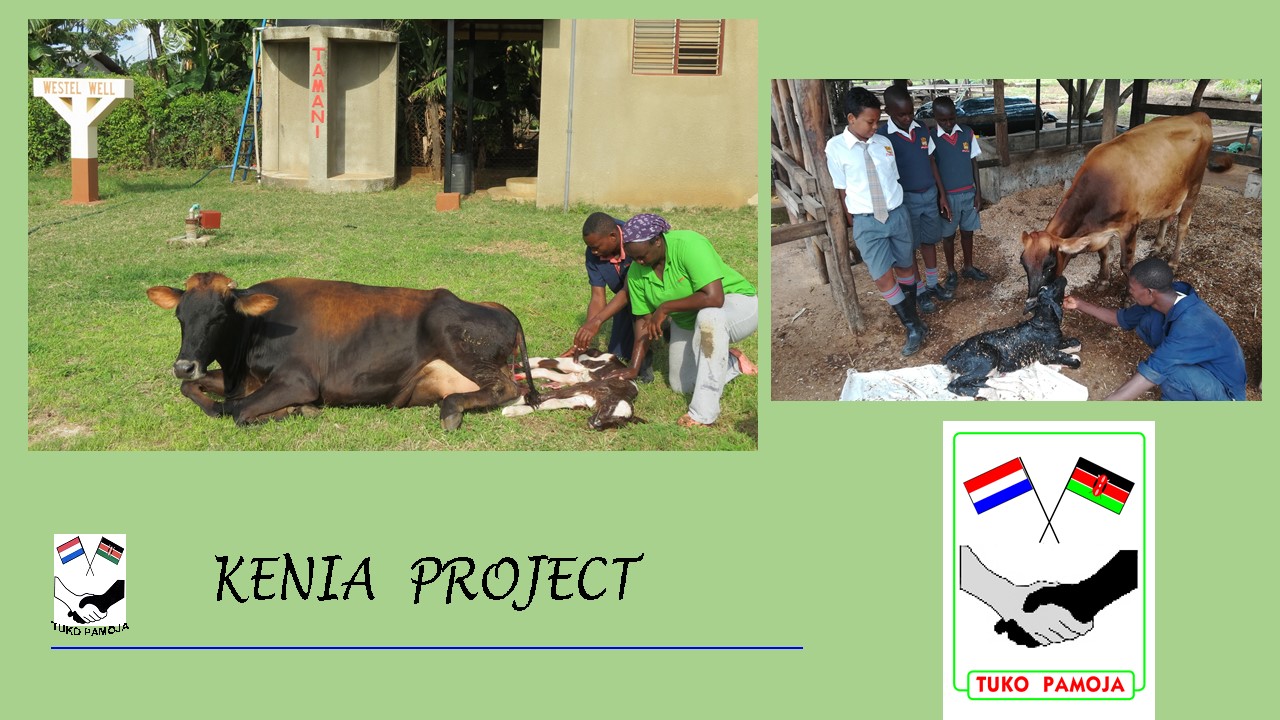 Project:
Stichting Tuko Pamoja

Wim van den Burg in Kenia
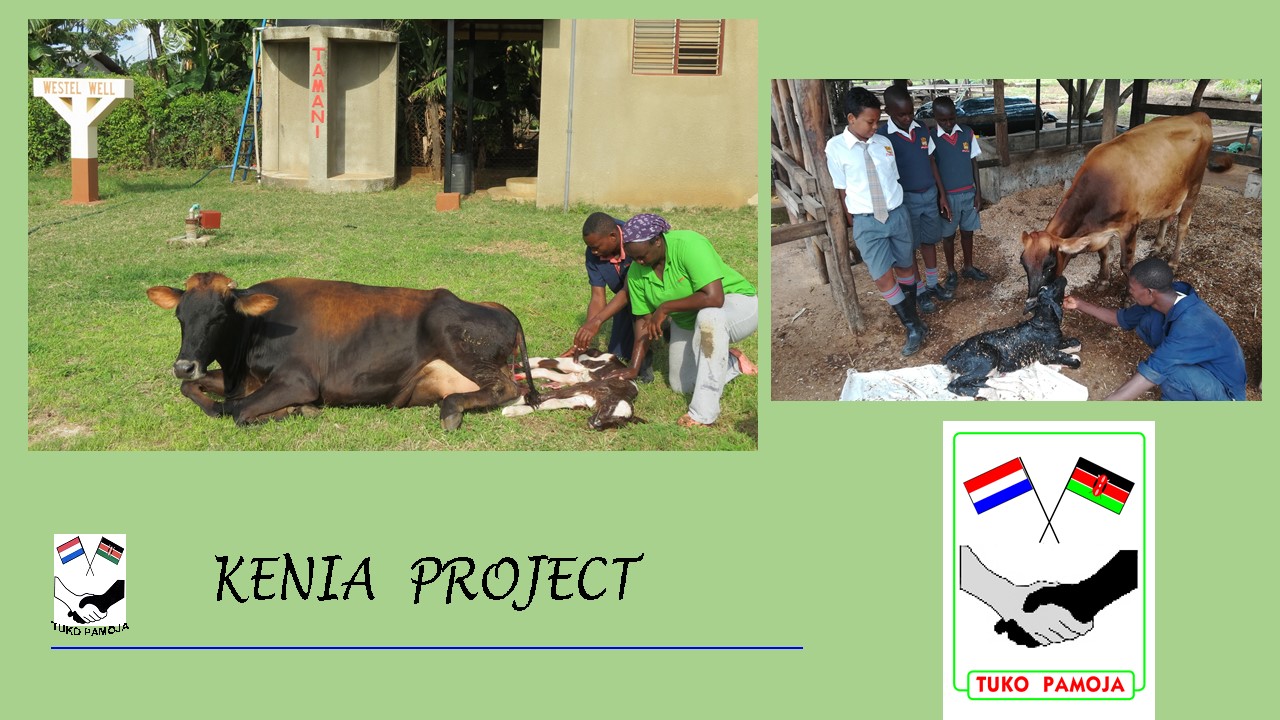 Wim van den Burg in Kenia
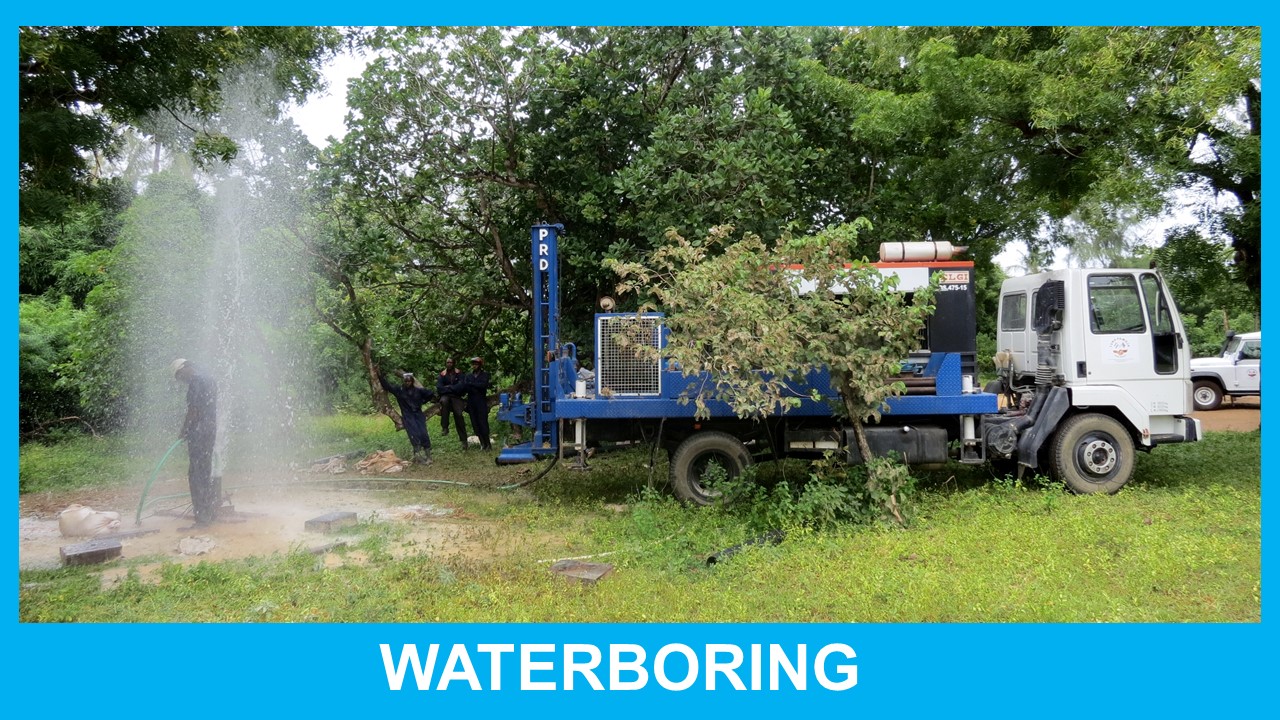 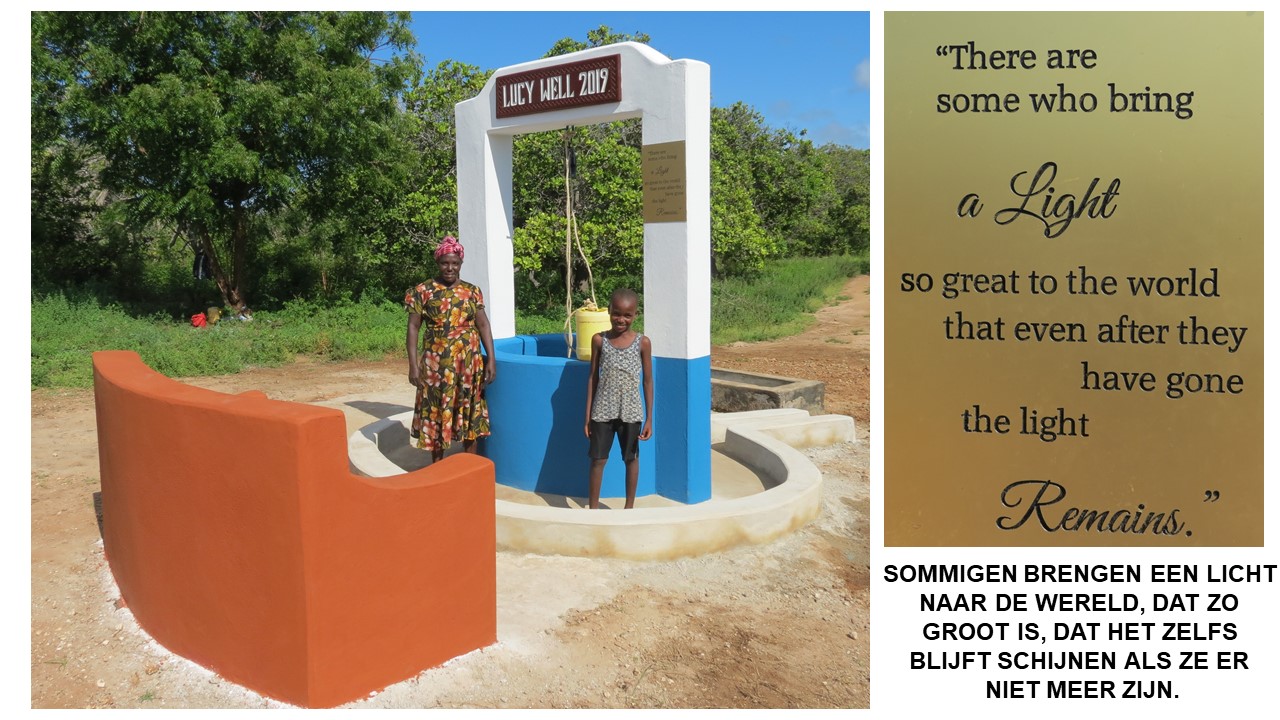 Toegang tot water is hard nodig
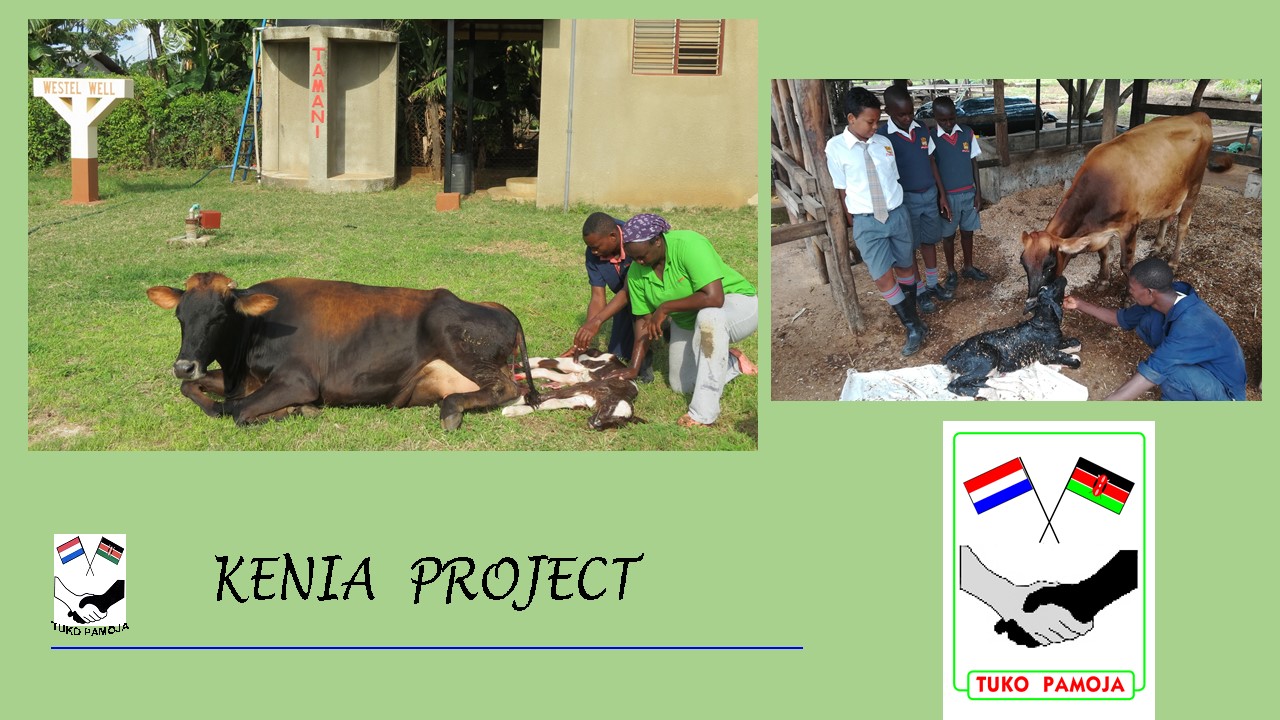 Wim van den Burg in Kenia
De Tamani Junior School: Hoop op een betere toekomst!
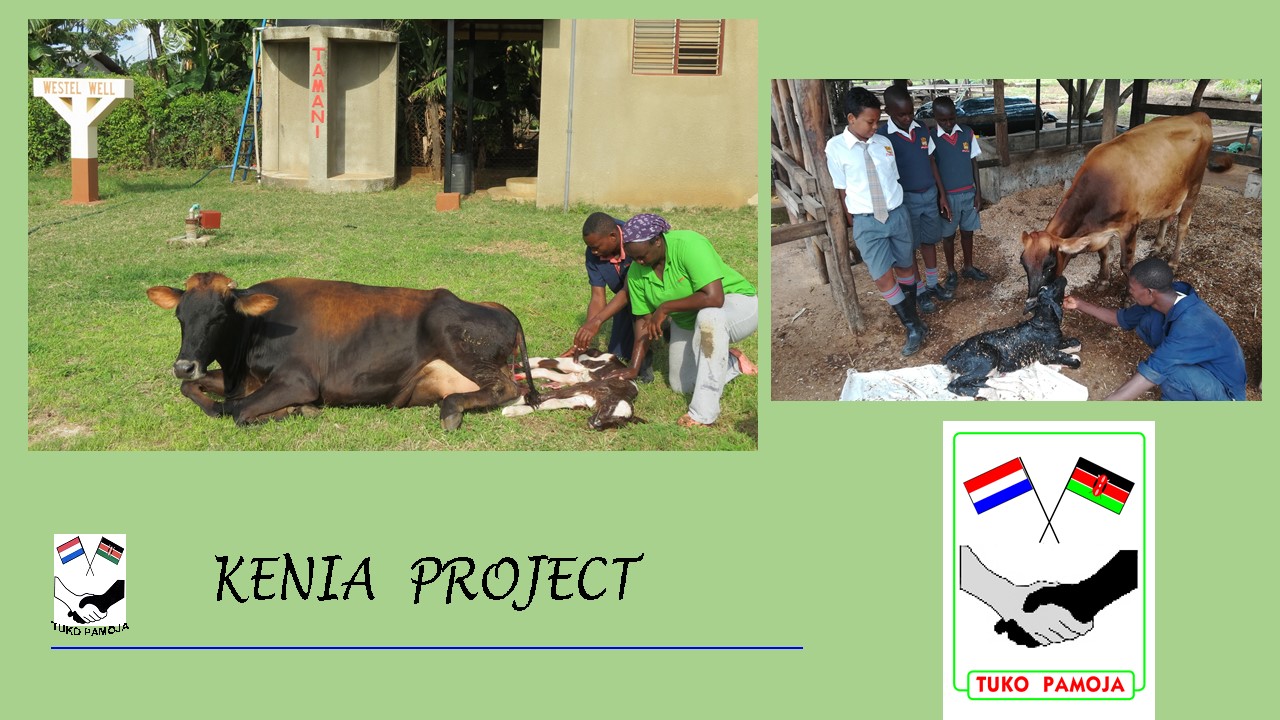 Wim van den Burg in Kenia
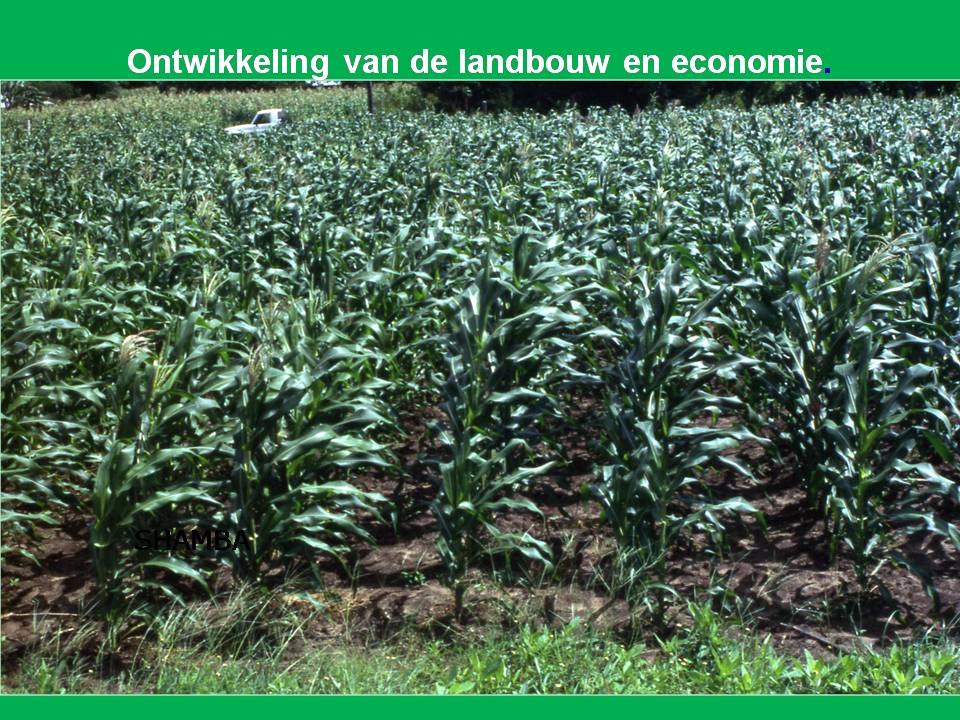 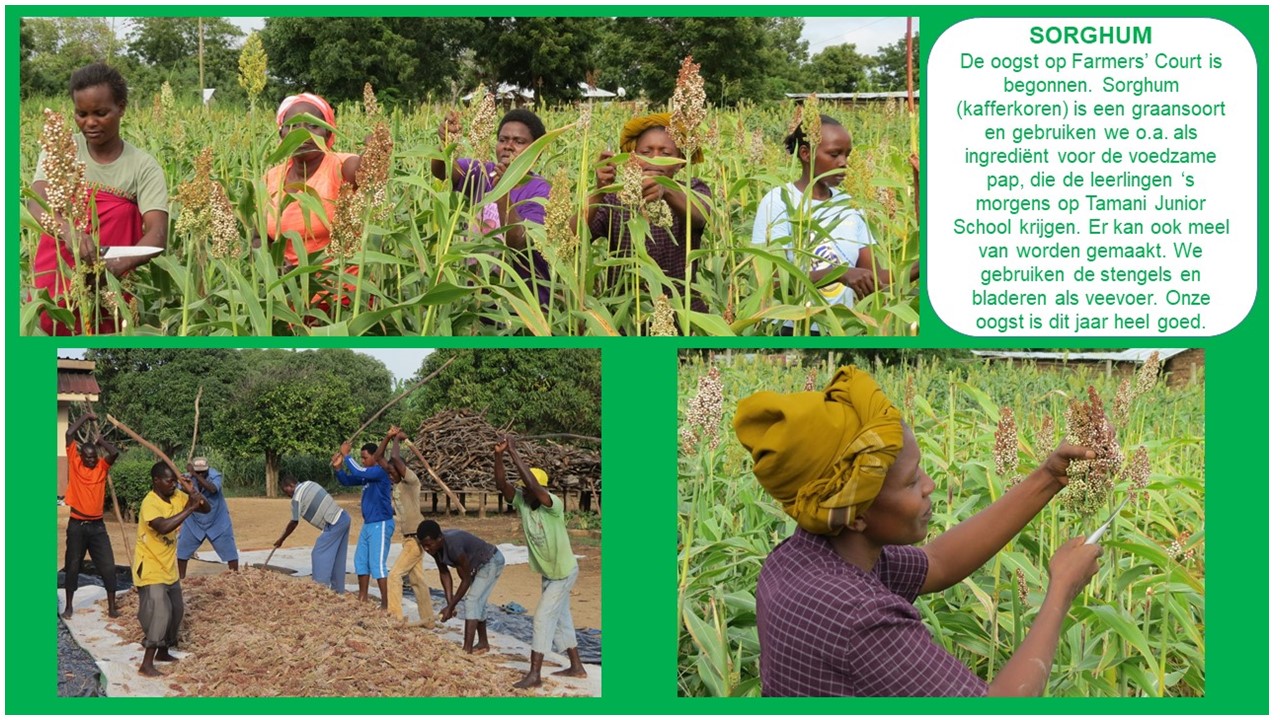 Farmers’ Court: verbetering van kwaliteit en kwantiteit van agrarische producten. Veel voedsel is bestemd voor de leerlingen van Tamani.
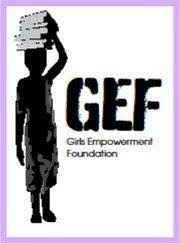 Project:
Girls Empowerment Foundation
Werkzaam in Kenia
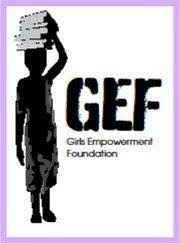 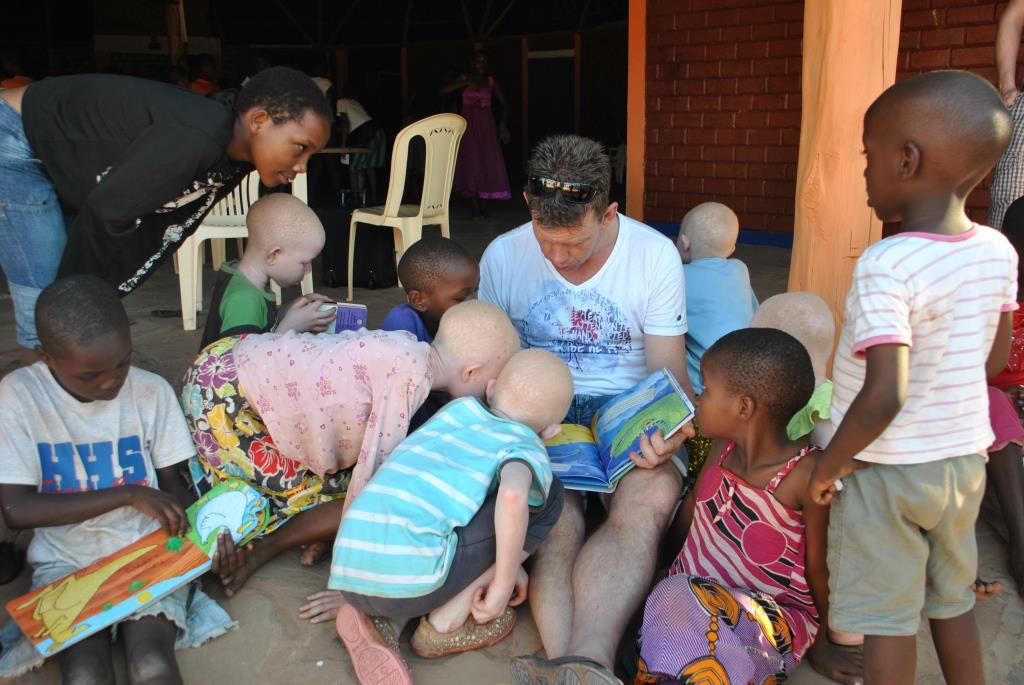 GEF helpt meisjes in Kenia  met onderdak, goed eten en onderwijs.
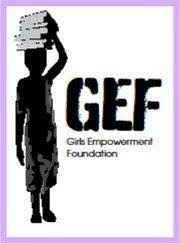 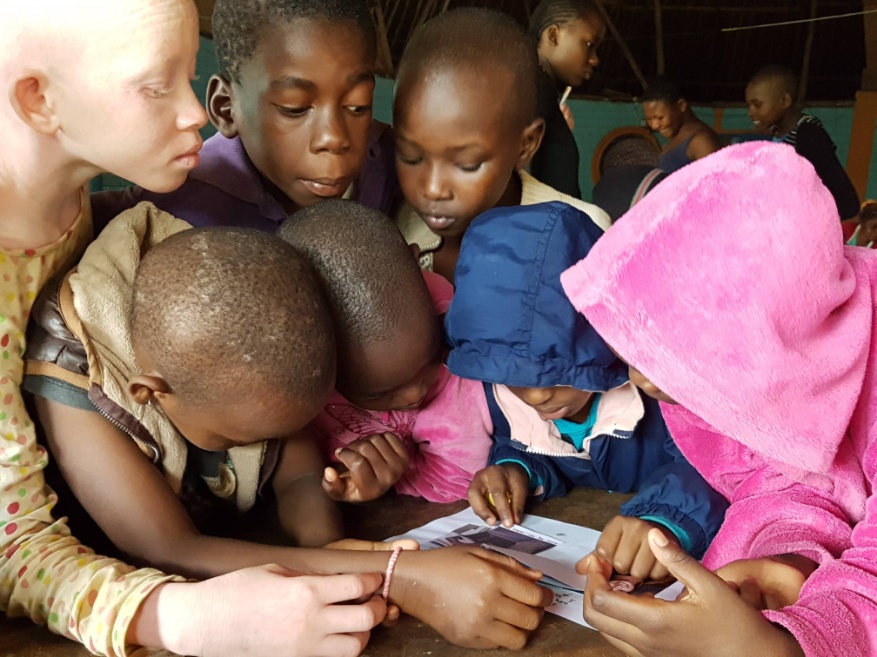 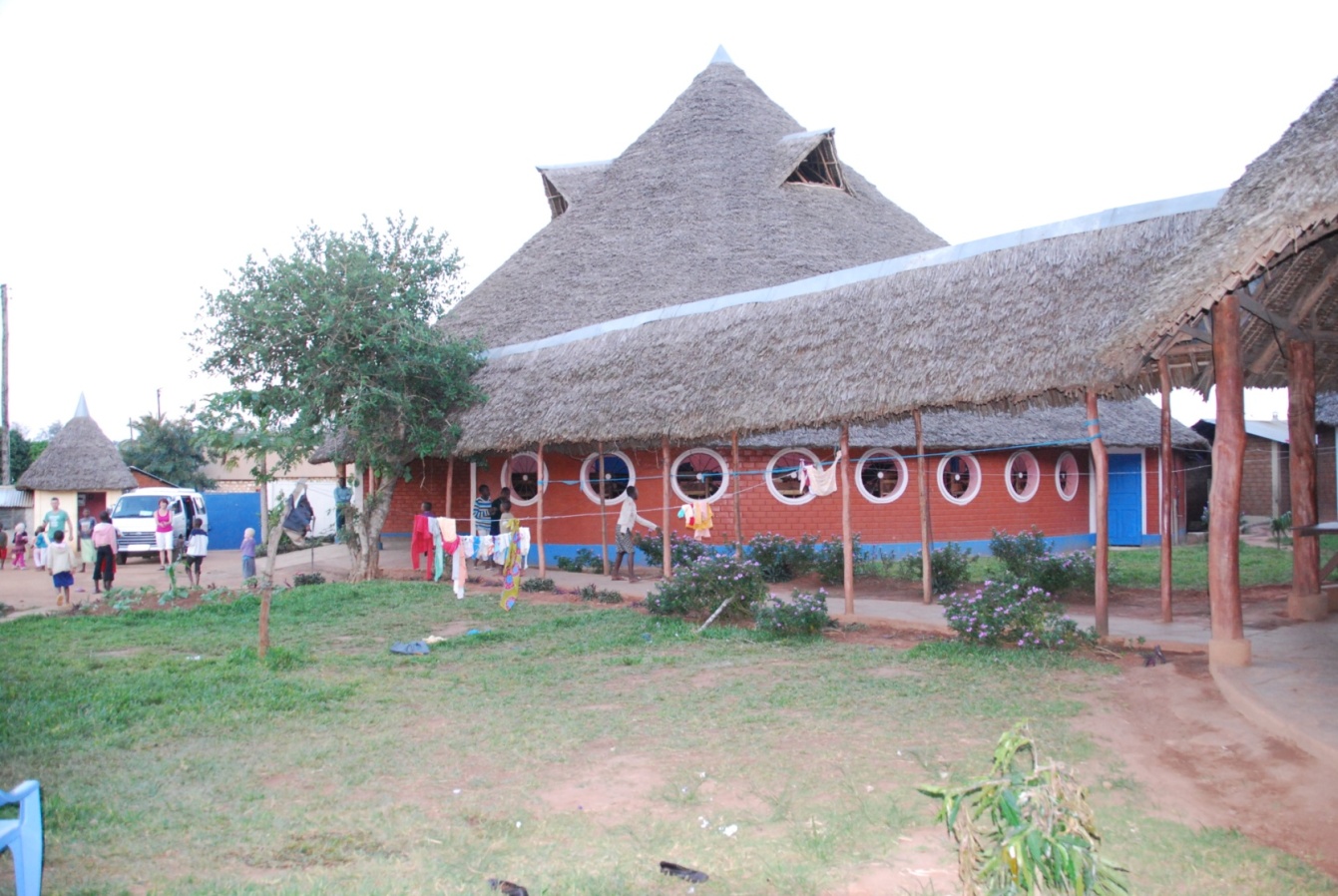 Henny’s Children’s Home: een veilig en liefdevol huis voor 70 weesmeisjes tussen de 4 en 18 jaar.
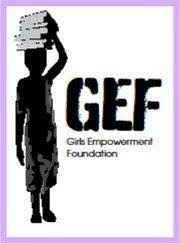 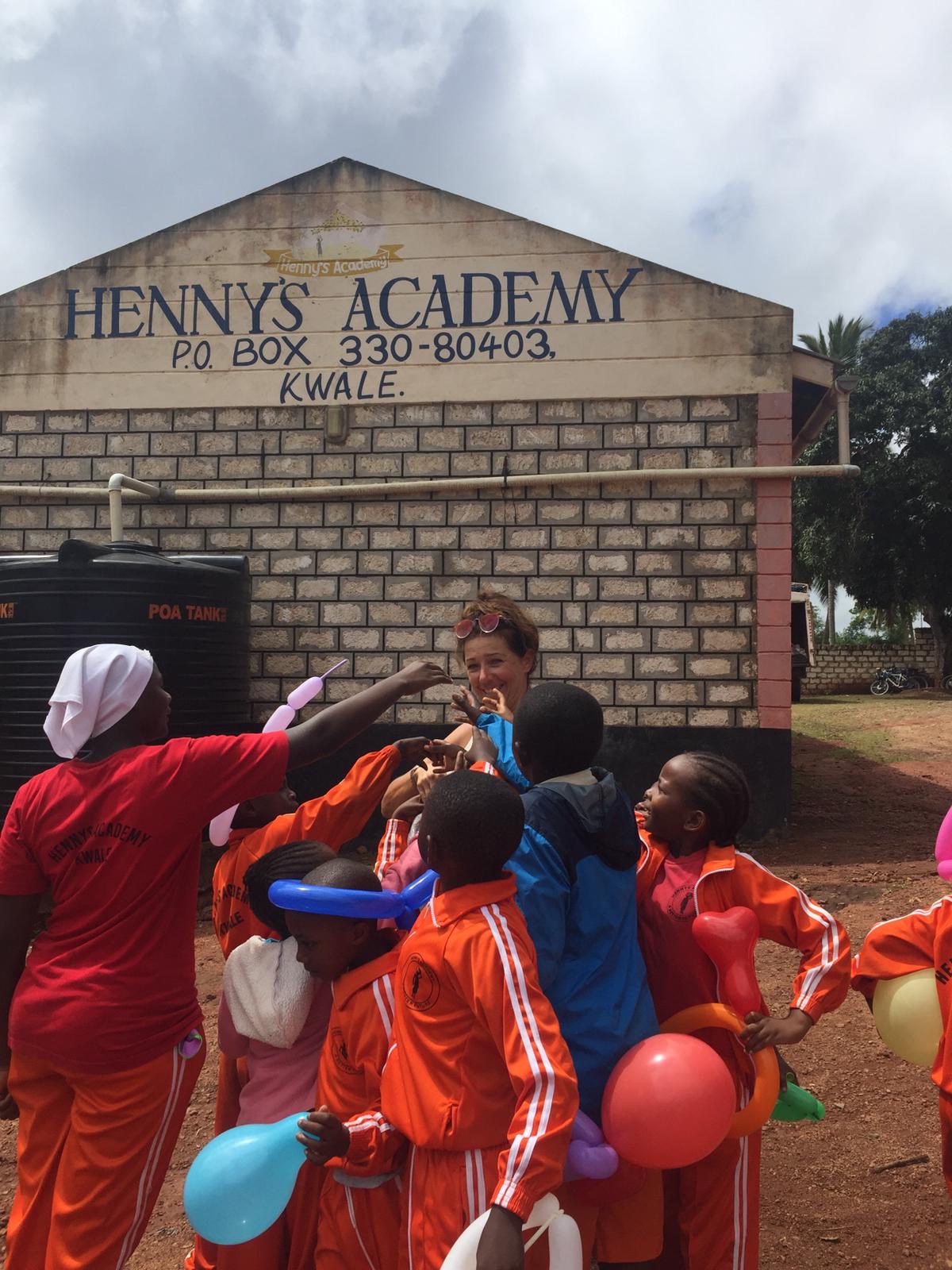 Henny’s Academy is de basisschool die in 2016 gebouwd is. Voor meisjes en jongens.  Onderwijs met goede docenten. Dit jaar is er een groep 8!
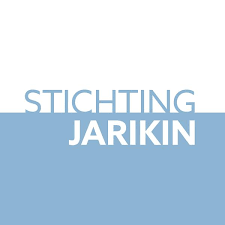 Project:
Stichting Jarikin

Werkzaam in Haïti
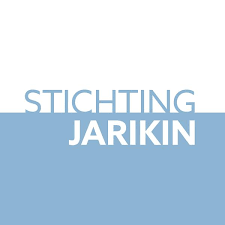 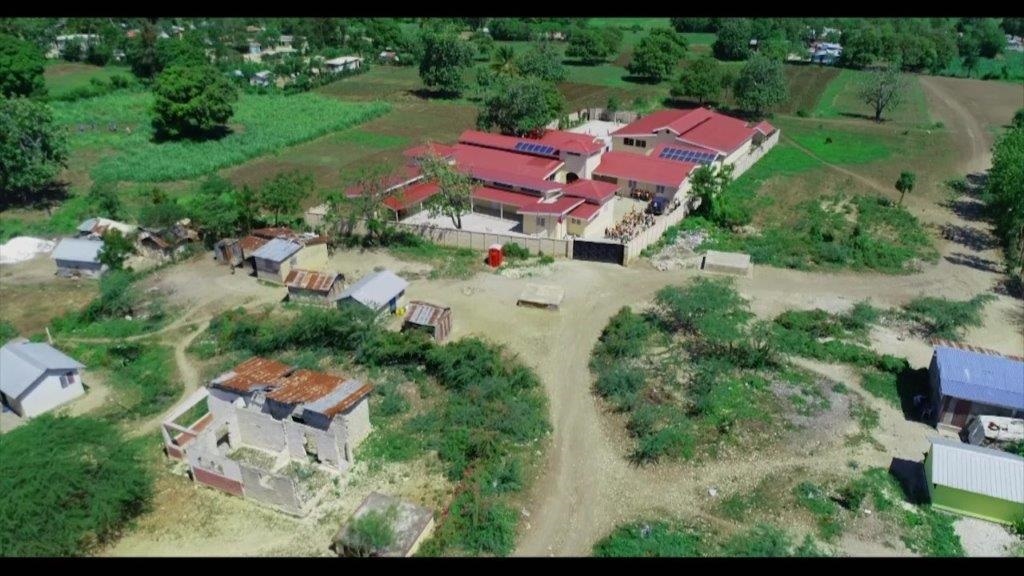 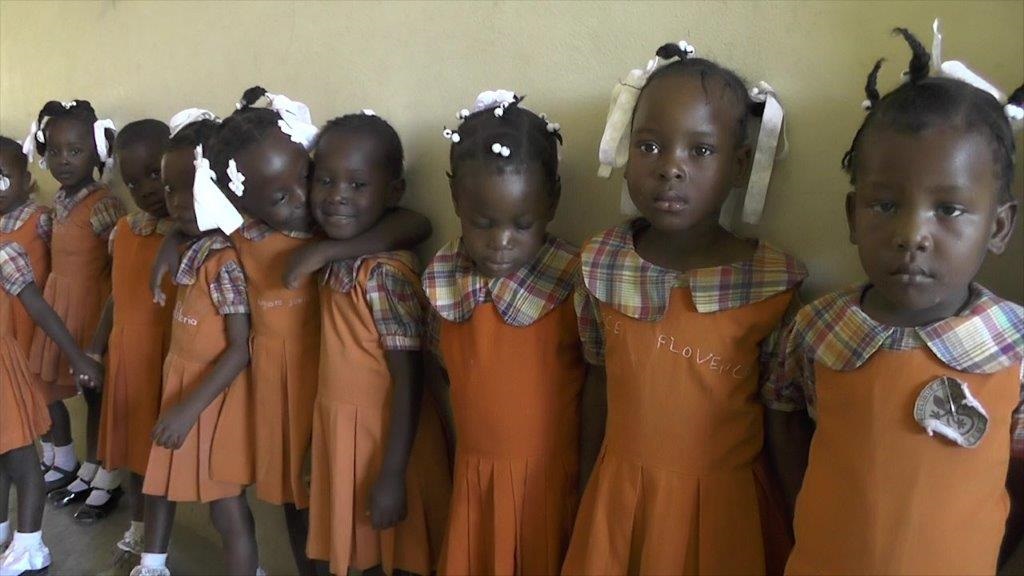 Stichting Jarikin is al ruim 20 jaar actief in Haïti. Deze school in Le Rocher is in 2017 gebouwd en biedt basis- en voortgezet onderwijs aan 500 jonge mensen.
§
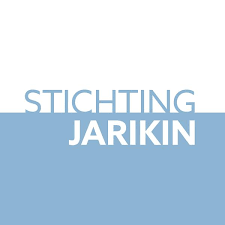 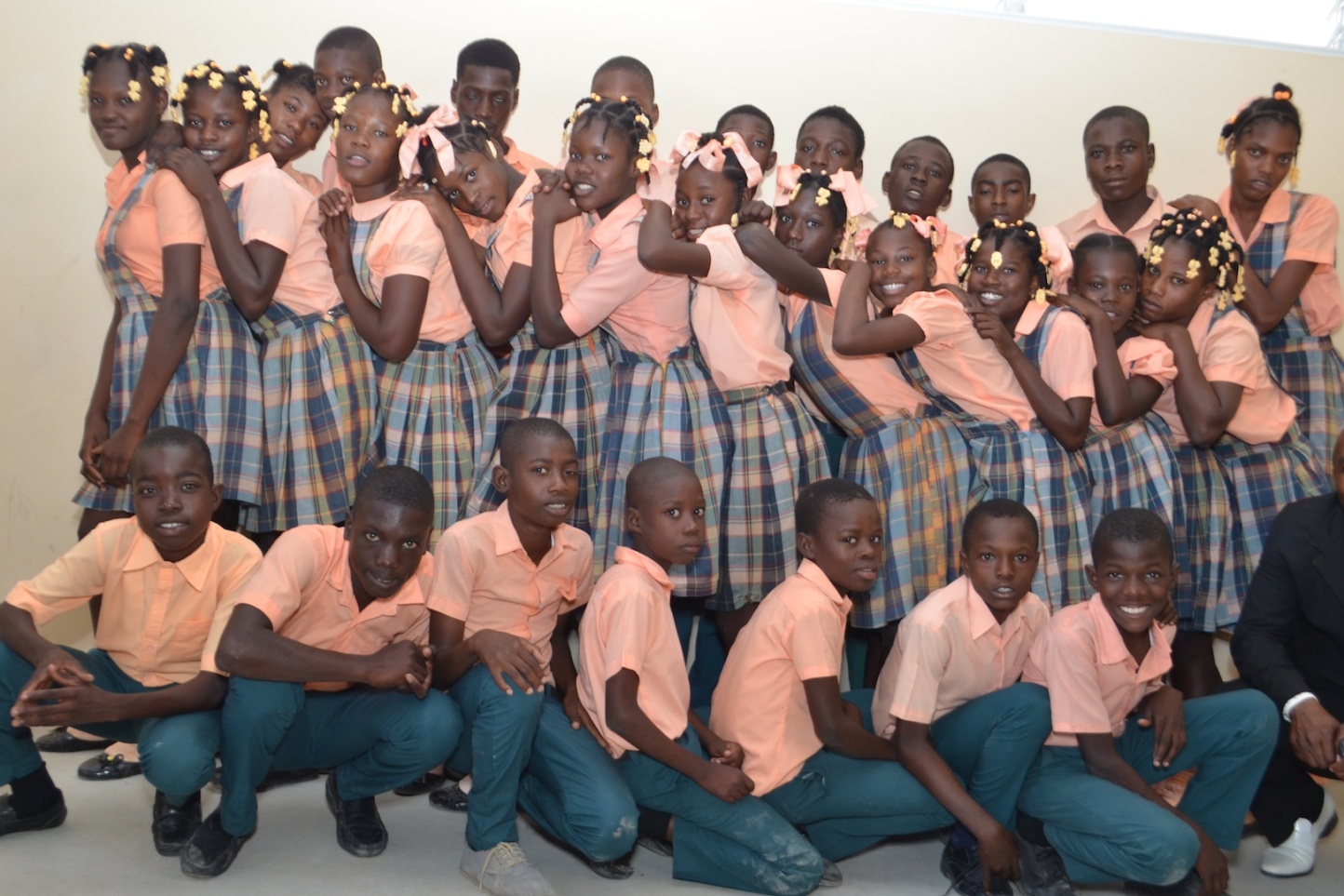 Streekverband De Tien ondersteunt een klas van de school Ecole Mixte Evangelique Jarikin in Le Rocher. Onderwijs en een warme maaltijd.
§
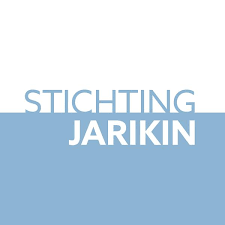 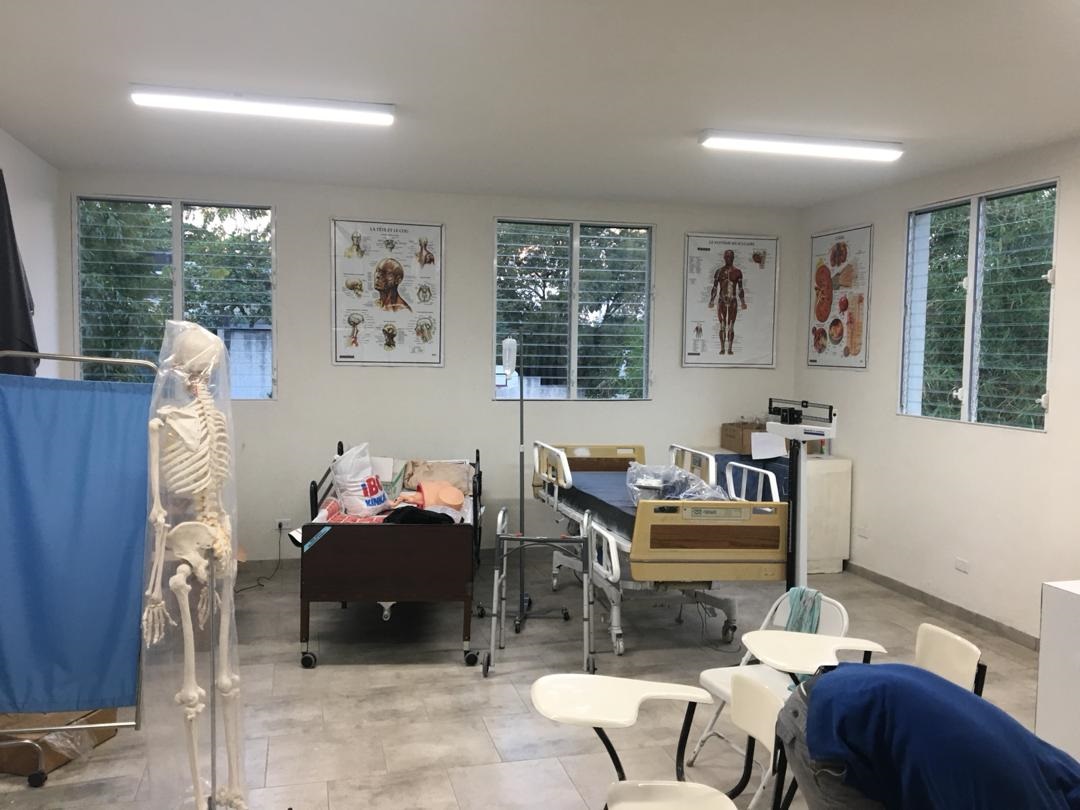 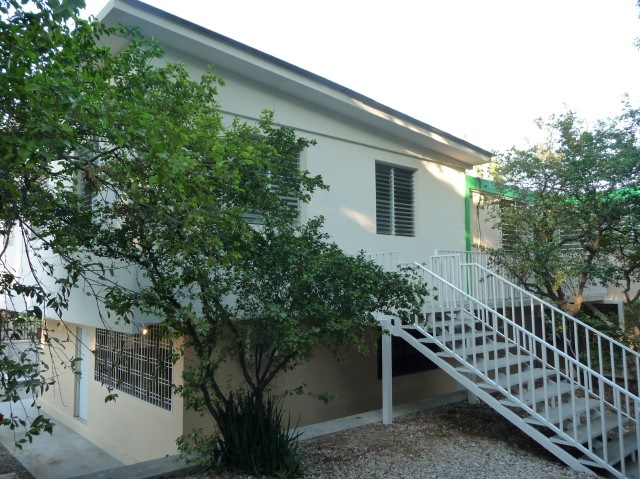 In Port-au-Prince is Ceprofojul, een beroepsschool.			Dit is het nieuwe verpleeglokaal.
§
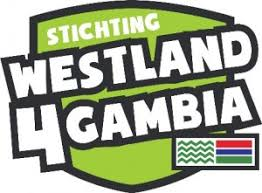 Project:
Westland4Gambia
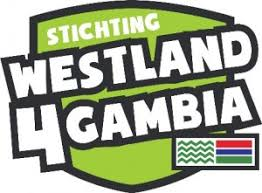 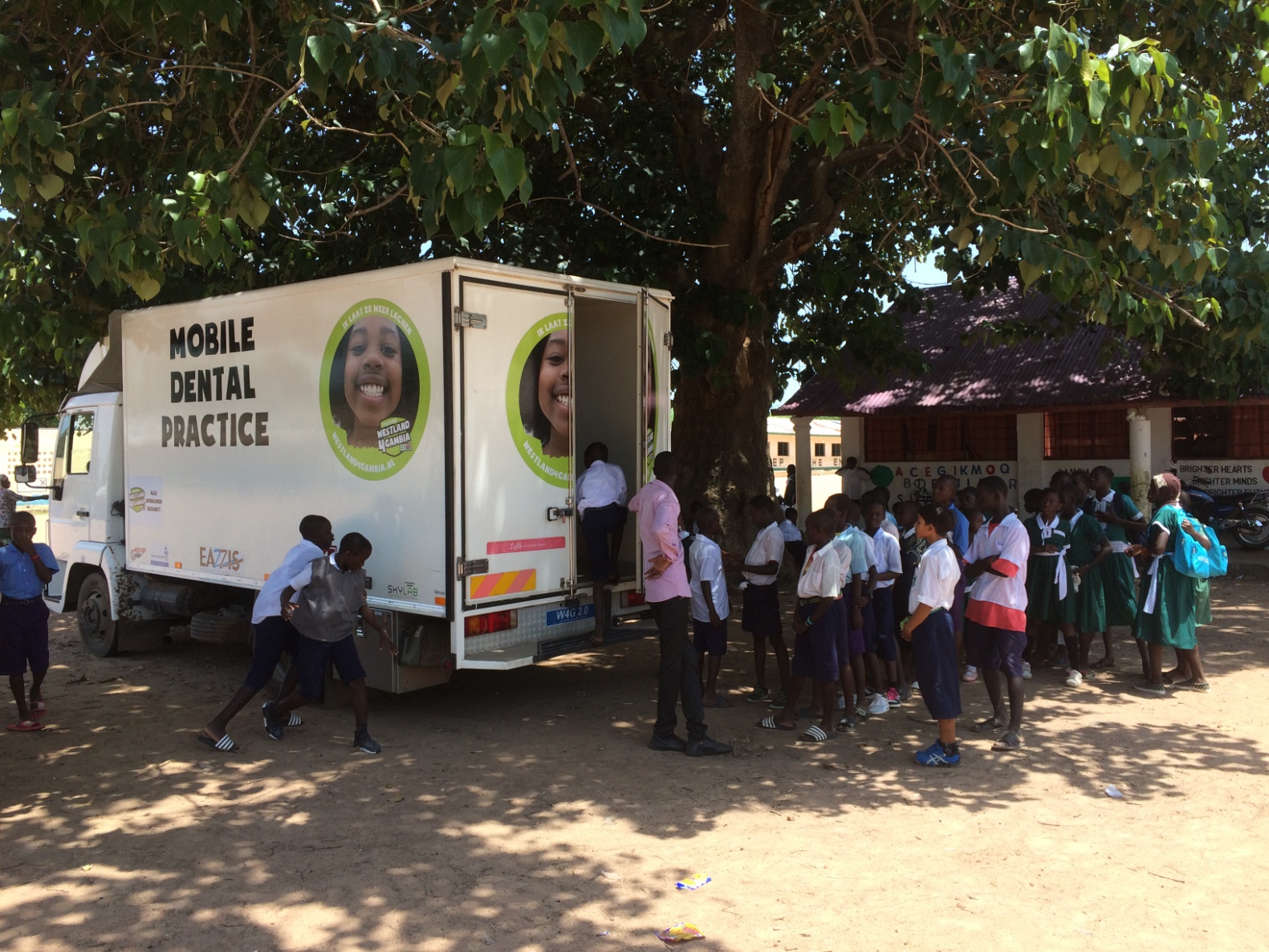 De tandartsauto rijdt langs scholen in Gambia om gebitten van kinderen te behandelen en poetsinstructies te geven.
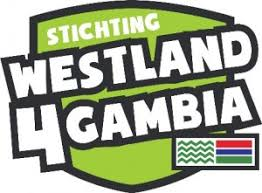 Daniel en Oumpa aan het werk
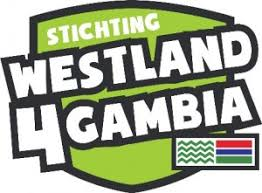 Bij Stichting Westland4Gambia staan kinderen centraal. En met nadruk de zorg voor hun gebit.
UW HULP TELT !!
Een gift overmaken kan ook:  STREEKVERBAND DE TIEN
IBAN nr.  NL58 RABO 03436.16.661
www.streekverband-de-tien.nl